TVA-Taxe sur la Valeur Ajoutée
ПДВ – податок на додану вартість.«ПДВ – наглость достигшая совершенсва»
ПЛАН
Історія прийняття на службу держав ПДВ.
Податок в Україні. 
Проблеми ПДВ в Україні.
У світі.
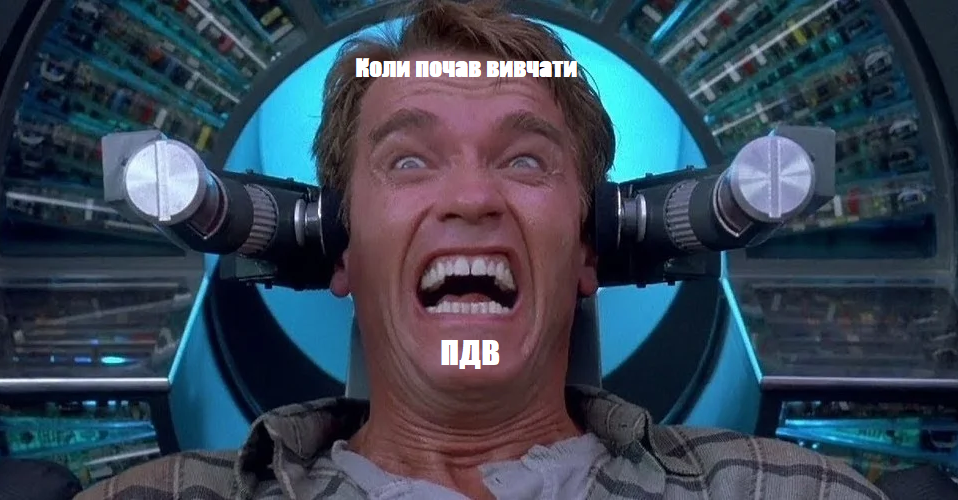 Зробив це Моріс Лоре у 1954 році.
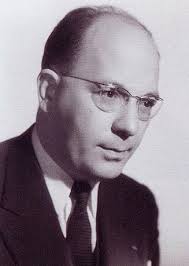 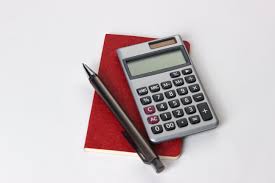 Обґронутвав це перевагою над податками з оборту та продажу.
Історія прийняття на службу держав ПДВ.
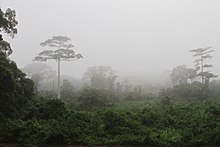 Щодо періоду до 20-го століття виявити ПДВ неможливо. Перша згадка про ПДВ була у Німеччині 1919р., але щось пішло не так і повторно його ввели вже французи у Кот-д'Івуар
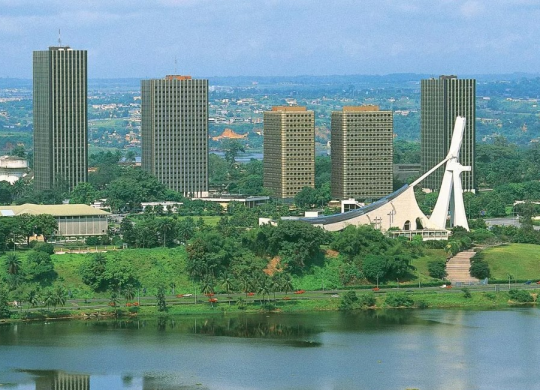 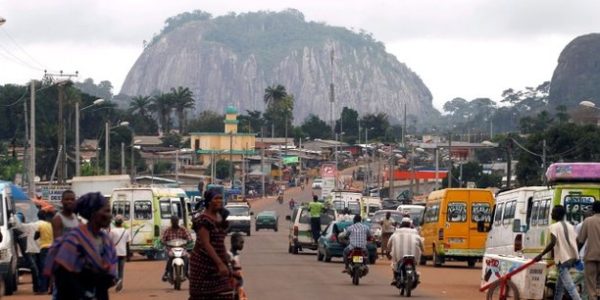 Податок в Україні
ПДВ в Україні з’явився у 1992 році в ЗУ «Про податок на добавлену вартість», в червні 1993 року він припинив дію, а його шлях продовжив декрет КМУ «Про податок на добавлену вартість». Він проіснував до 1997 року. З квітня 1997 року вже діяв ЗУ«Про податок на додану вартість», АЛЕ і він втратив чинність в 2010 р.
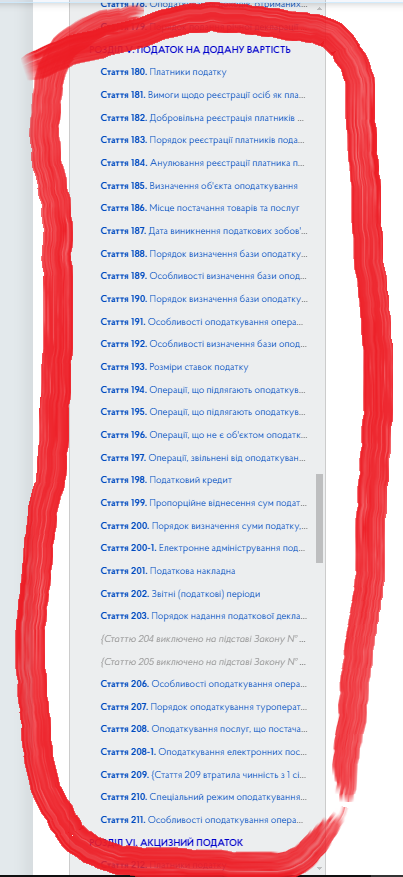 замінив
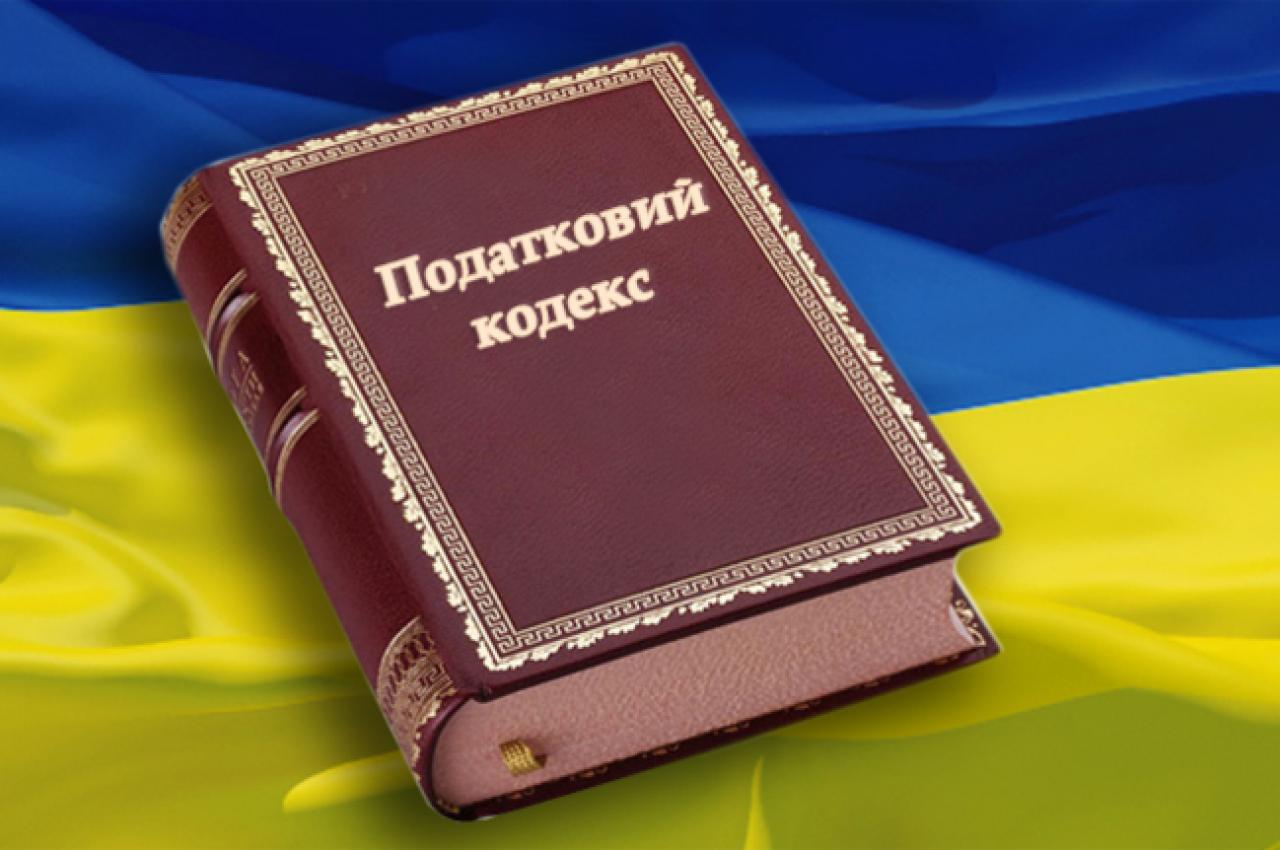 З 2010 року (на 2011 з набранням чинності)
(біблія податківця)
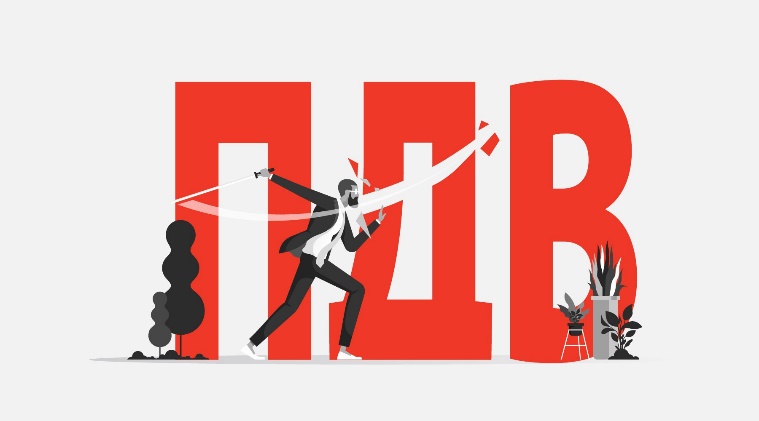 будь-яка особа, яка провадить або планує провадити господарську діяльність
будь-яка особа, яка зареєстрована або підлягає реєстрації як платник податку
Хто такі ці ваші платники ПДВ?(ст. 180)
будь-яка особа, яка ввозить товари на митну територію України в обсягах, які підлягають оподаткуванню
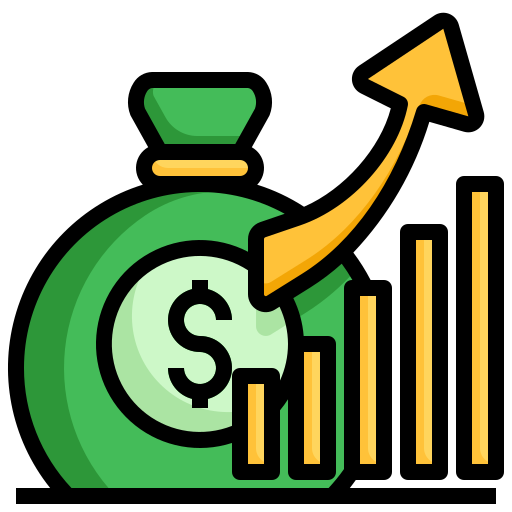 особа - управитель майна, яка веде окремий податковий облік з податку на додану вартість щодо господарських операцій
особою, відповідальною за нарахування та сплату податку до бюджету у разі постачання послуг нерезидентами, у тому числі їх постійними представництвами
(Ст.181)
Так а як стати платником ПДВ?
Звертаємся до по відділення ДПСУ та пишемо заяву, її реєструють і платник ПДВ або в момент реєстрації юр.особи просимо орган зареєструвати платником ПДВ.
Треба мати суму 1 млн грн всіх операцій за останні 12 календарних місяців
(Ст.193-195)А яка ставка ПДВ в Україні?
О%
20%
14%
7%
На с/г товари.-пшениця і суміш пшениці та жита (меслин).
-ячмінь.
-кукурудза.
-соєві боби, подрібнені або неподрібнені.
-насіння свиріпи або ріпаку, подрібнене або неподрібнене.
-насіння соняшнику, подрібнене або неподрібнене.
-магазин D Free.-міжнародні перевезення пасажирів, товарів.-ремонт літаків.-заправка літаків, кораблів.-заправка тех. ЗСУ-поставок для заправки або постачання космічних кораблів
Загальна ставка на всі товари та послуги, якщо не встановлено менше
-ліки-театри,опери,чи інші, культурнізаходи.-продаж квитків-фільми + адаптація укр.-готелі, мотелі.
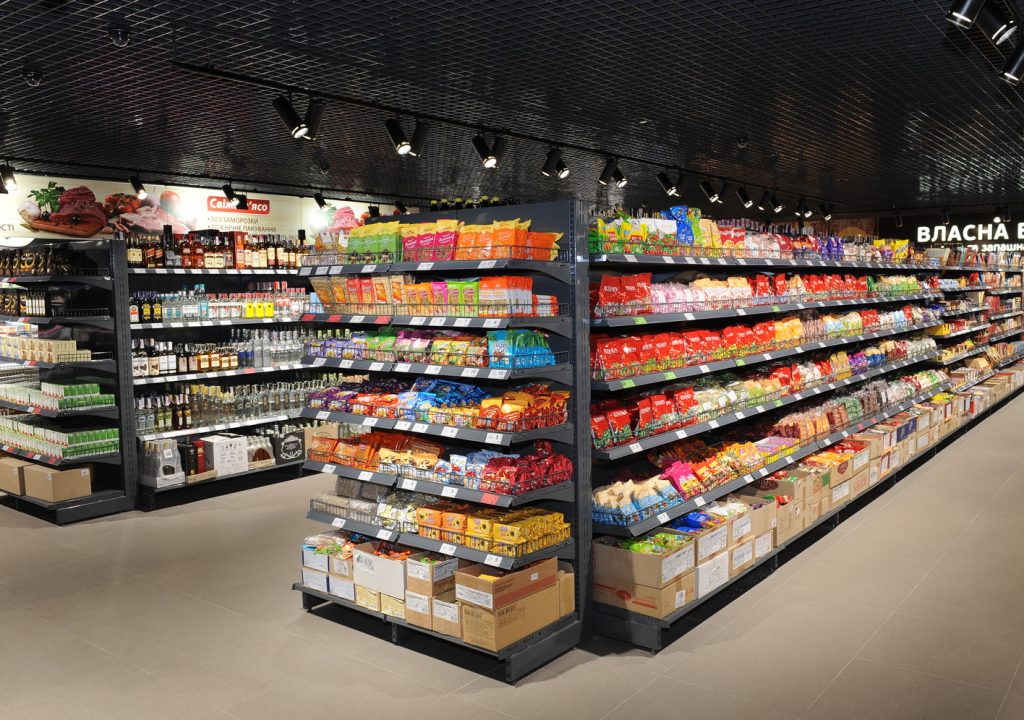 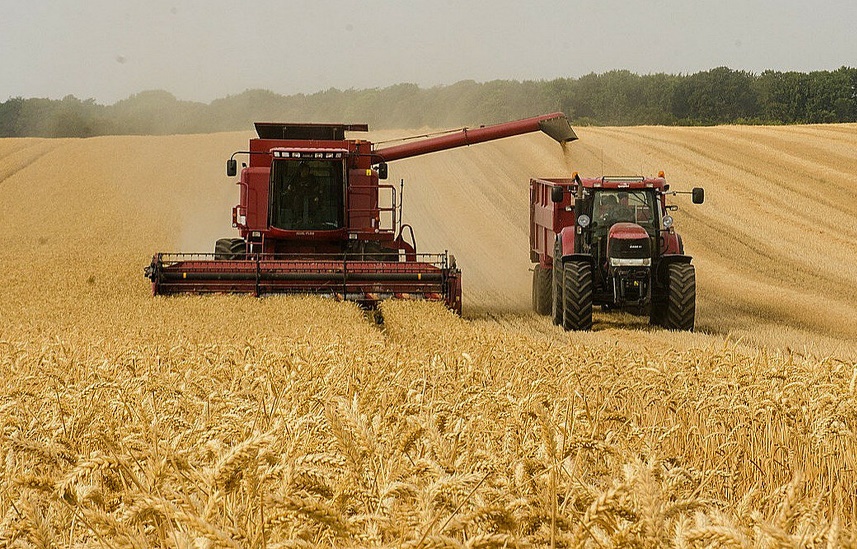 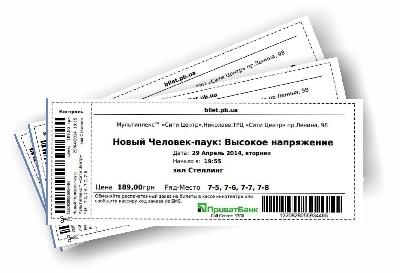 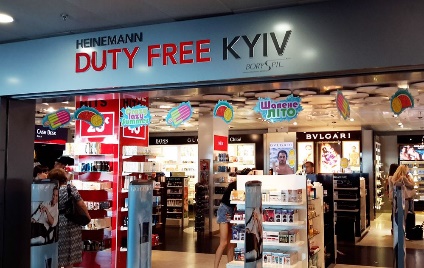 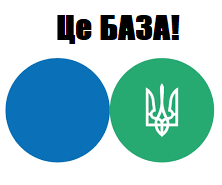 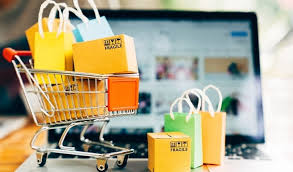 (ст. 185)Так а яка ж база для оподаткування ПДВ?
Для товарів на територї України.
Для послуг на території України
Ціна товару(Х), в яку входе ваш прибуток та витрати на створення цього товару, податки на товар.    +     ПДВ = То, що бачимо, як ітогову ціну
Х + 20/14/7/0%
-постачання товарів, місце постачання яких розташоване на митній території України
-постачання послуг, місце постачання яких розташоване на митній території України
-ввезення товарів на митну територію України
-постачання послуг з міжнародних перевезень пасажирів і багажу та вантажів залізничним, автомобільним, морським і річковим та авіаційним транспортом
-вивезення товарів за межі митної території України
Для товарів на територї України.
Для послуг на території України
Якщо товар зібран в цеху, перевезення або фактичне їх місцезнаходження.
Дє ви їх отримуєте на те і накладається ПДВ
Місцем постачання електронних послуг вважається місцезнаходження отримувача послуг.
(ст. 198)Податковий кредит(ПК)(теорія)
+200 грн
0 грн
Податковий кредит:
-200 грн
0 грн
-100 грн
+ 200 грн ПДВ
= 1200 грн ітогова ціна
1000 грн – вартість товару
продав
продав
Наколядував 1500
+     300 грн ПДВ
+ 100 грн
(ст. 198)Податковий кредит(ПК)(практика)
400 грн отриманого податку
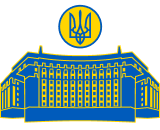 Відійшло в податкову
0 грн
Продавець ПК:
-200 грн
Податкованакладна
1000 грн – вартість товару
+ 200 грн ПДВ
=   1200 грн ітогова ціна
+200 грн
Продаж за 1200
(спростимо для нашого обчислення,так там повнина бути більша ціна)
Придбання для подальшого використання/продажу, тощо.
0 грн
Покупець ПК:
-200 грн
Проблеми пдв в україні
200 грн отриманого податку
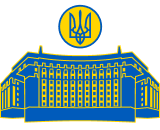 Відійшло в податкову
+200 грн
Продавець ПК:
«Про затвердження порядків з питань зупинення ПН/РК в ЄРПН»
БЛОК!
1000 грн – вартість товару
+ 200 грн ПДВ
=   1200 грн ітогова ціна
Податкованакладна
Продаж за 1200
(спростимо для нашого обчислення,так там повнина бути більша ціна)
+200 грн
Придбання для подальшого використання/продажу, тощо.
0 грн
Покупець ПК:
-200 грн
Пропозиція щодо реформування ПДВ від Даніла Моніна
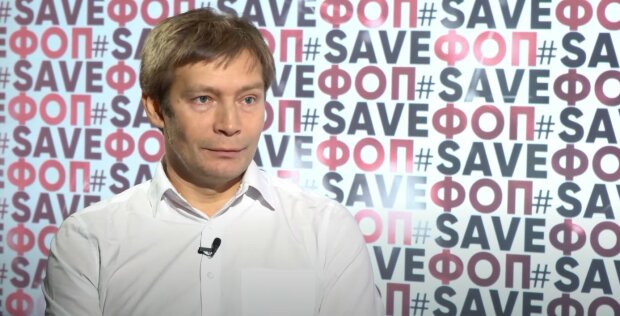 З 20% до 16,5%.
З варіантом в  пропозицією ~8%
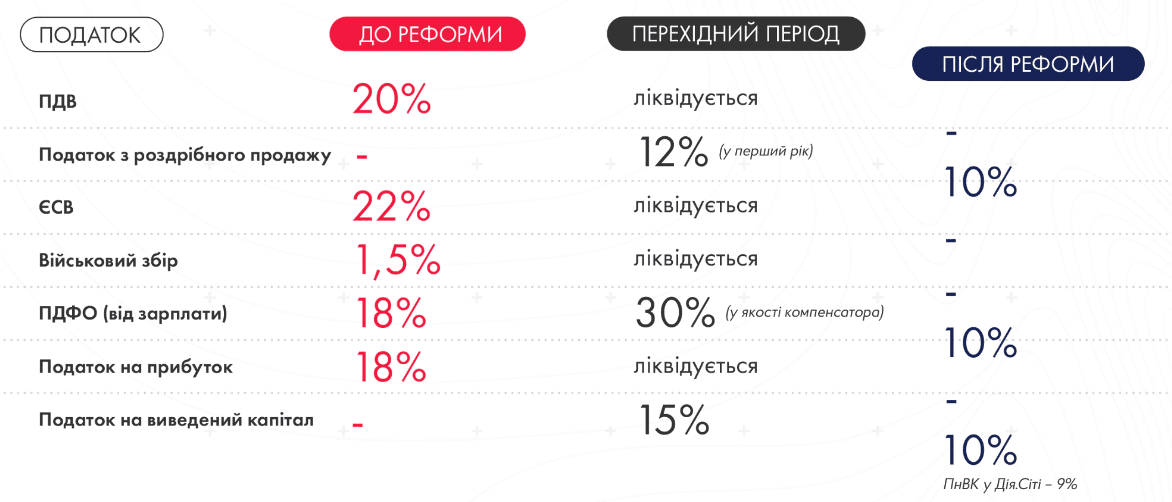 Або податкова реформа.
У світі
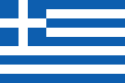 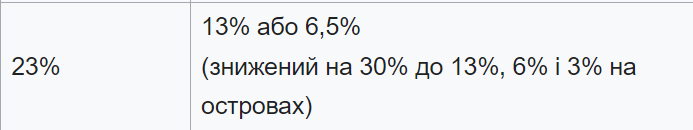 ПДВ на теперешній час є в більшості краї світу(~170+)
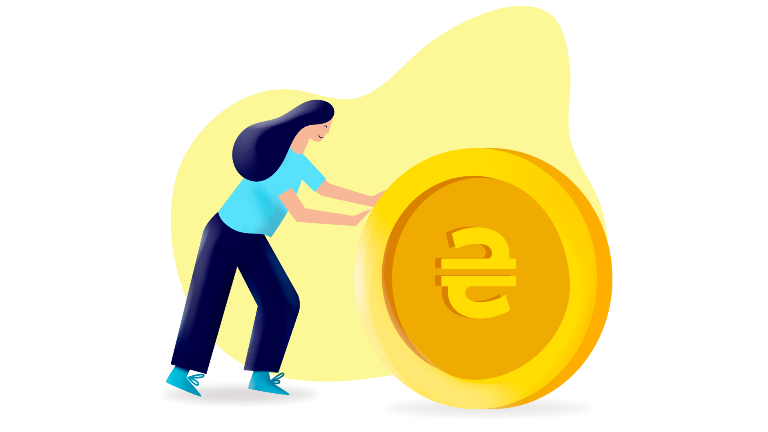 Рекордсменом серед малих ставок є Джерсі та Малазія; 3% та 5% вівдповідно. Найбільші у Норвегії та Угорщина – 25 та 27%
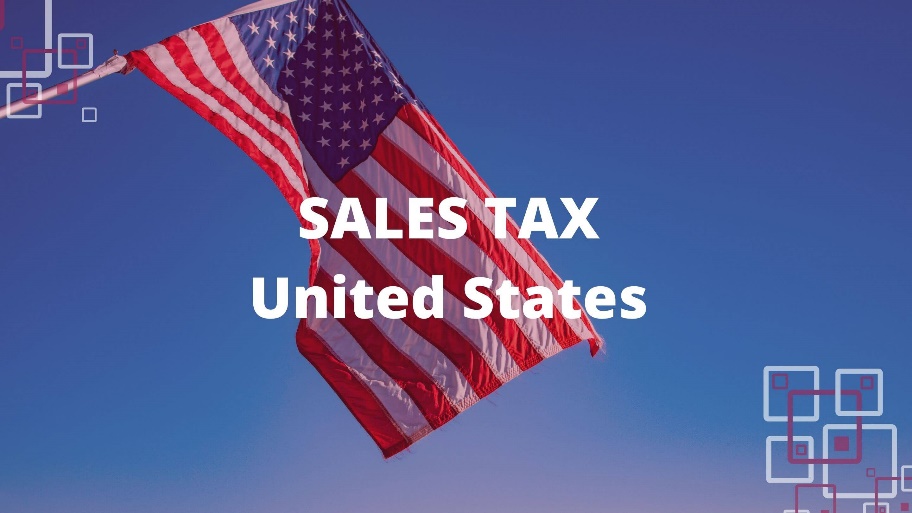 В США немає ПДВ, а є податок з продажів, хоча вони ідуть у три етапи, то можуть зрівнятись у результативності.